Taith Teifi
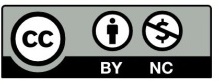 © EDINA ym Mhrifysgol Caeredin 2016
Trwyddedir y gwaith hwn yn unol â Thrwydded Anfasnachol – Priodoliad Creadigol Cyffredin
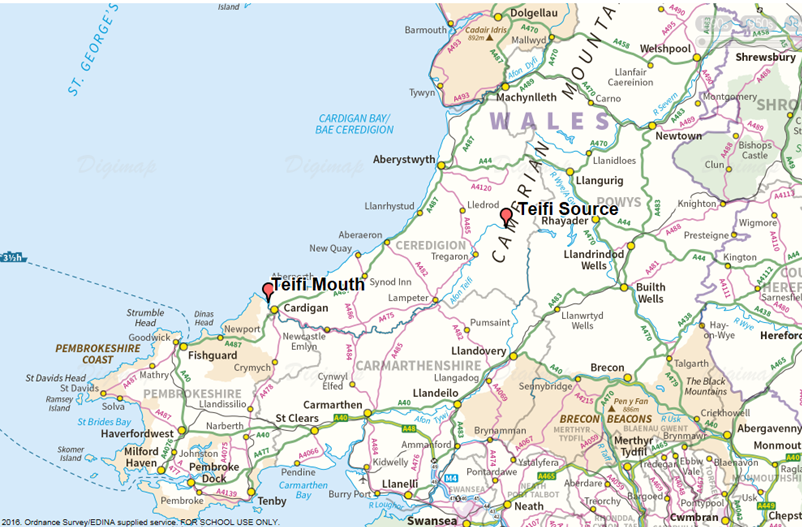 Mae Afon Teifi a’i hisafonydd yn Safleoedd Penodedig o Ddiddordeb Gwyddonol Arbennig (SoDdGA) a hefyd yn Ardal Tirwedd Arbennig. Mae’r afon yn llifo trwy rai o’r tirweddau harddaf yng nghanolbarth gorllewin Cymru
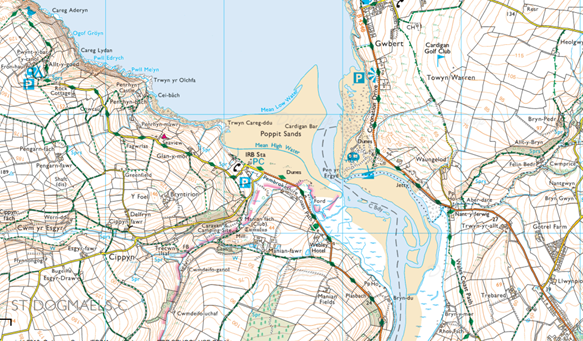 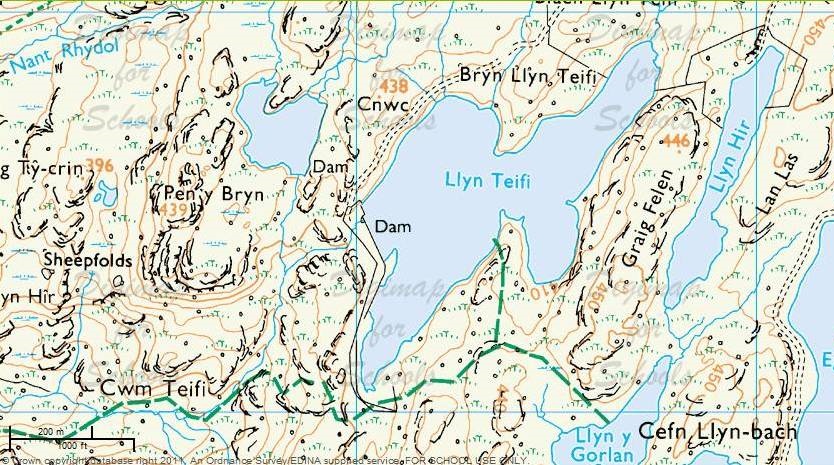 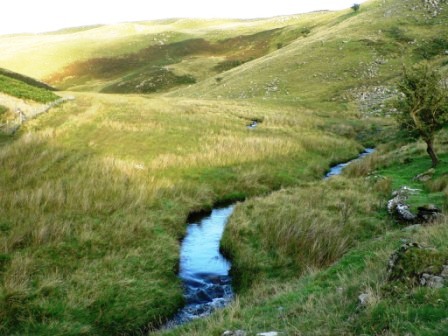 Tarddiad Afon Teifi
Mae’r Teifi yn dechrau ei thaith i’r môr fel nant fechan o Lyn Teifi, un o gasgliad o lynnoedd yn uchel ym mynyddoedd y Cambrian, canolbarth Wales. 

Hoffech chi fynd i ddringo yma?
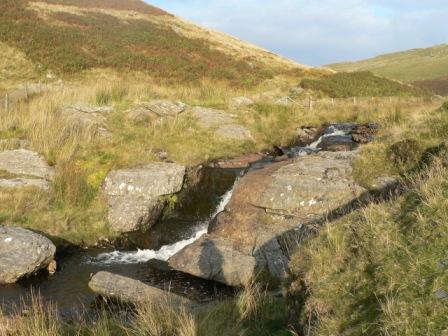 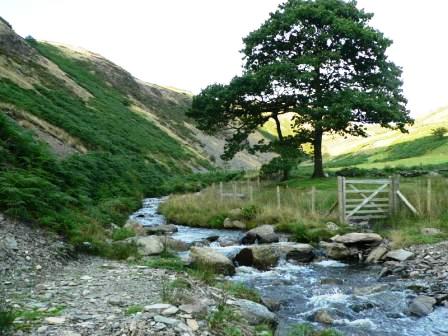 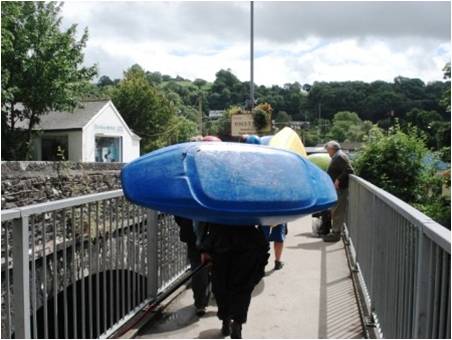 Llandysul
Mae’r Teifi yn mynd mewn i dref fechan Llandysul yn llydan ac yn gadael dan bont y dref fel dŵr gwyllt dros greigwely. 

Fyddech chi’n mynd yn y dŵr gwyllt mewn caiac?
Mae’r dŵr gwyllt yn Llandysul yn boblogaidd gyda canŵ-wyr a chaiacwyr.
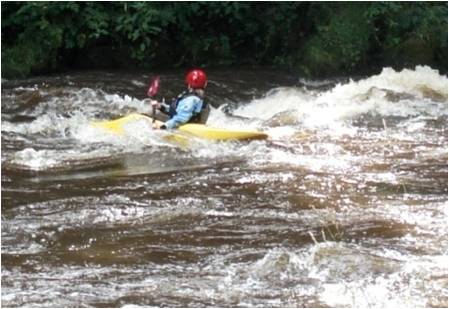 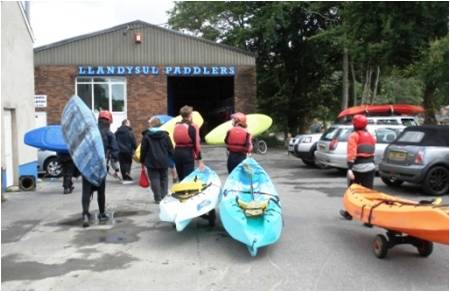 Castell Newydd Emlyn
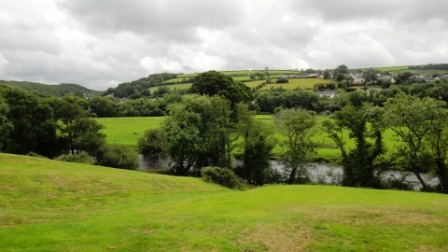 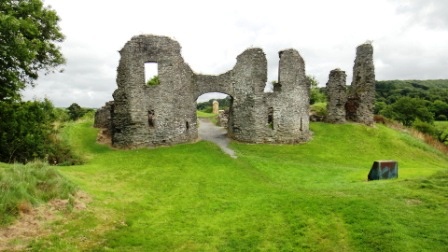 Ydych chi’n gwybod am unrhyw chwedlau?
Mae adfeilion castell ar frig bryn yn edrych dros y Teifi lydan yn nhref farchnad fechan Castell Newydd Emlyn. 

Mae chwedl leol yn dweud bod draig, amser maith yn ôl, wedi glanio ar y castell ac wedi cael ei ladd gan filwr. Trodd ei waed yr afon yn ddu a lladdodd yr holl bysgod.
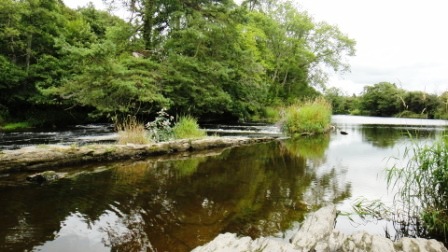 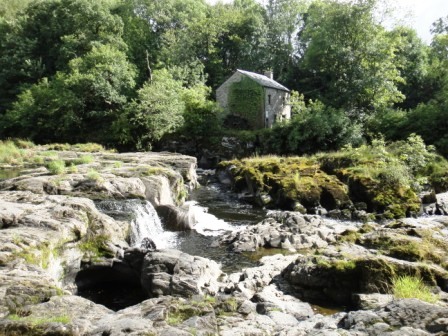 Cenarth
Mae rhaeadrau Cenarth yn lle hardd adnabyddus sy’n enwog am bysgota brithyll ac eog. Mae’r Ganolfan Cwraglau Genedlaethol yma hefyd.
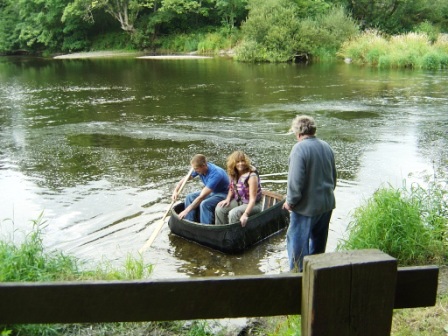 Mae cwraglau yn gychod ysgafn y gallwch eu cario ar eich cefn. Roedden nhw’n arfer cael eu gwneud allan o bren a chroen anifail ond bellach maent wedi eu gwneud allan o gynfas fel arfer
Pa mor anodd ydych chi’n credu y mae hi i rwyfo cwragl?
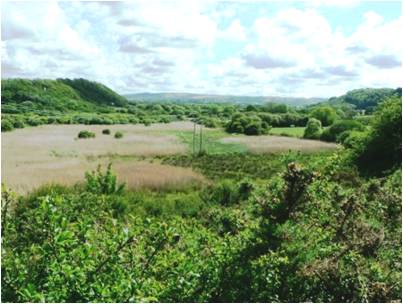 Mae Canolfan Bywyd Gwyllt Cymru rhwng
Gwarchodfa Corstir Teifi, rhwng Aberteifi a Chilgerran.

Mae dyfroedd tawelach y Teifi yn cynnig canwio mwy hamddenol. Mae llwybrau cerdded hardd a mannau gwylio adar yn denu llawer o dwristiaid.

Fyddai’n well gennych chi wylio adar neu ganwio?
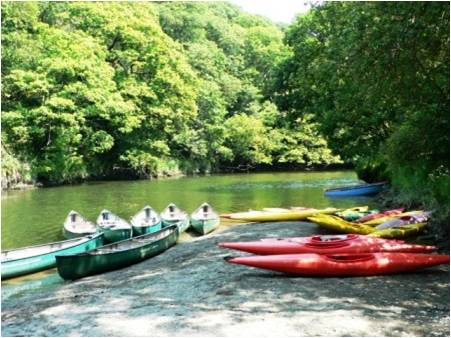 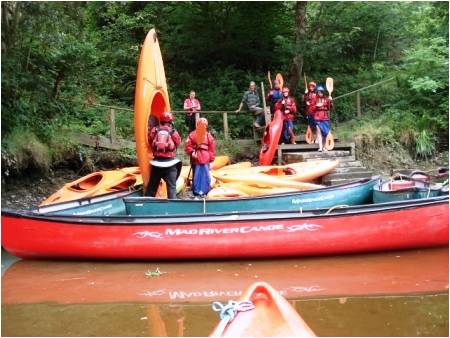 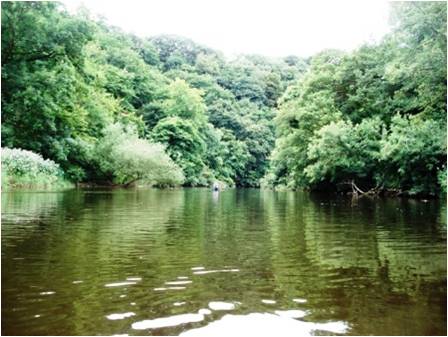 Aberteifi
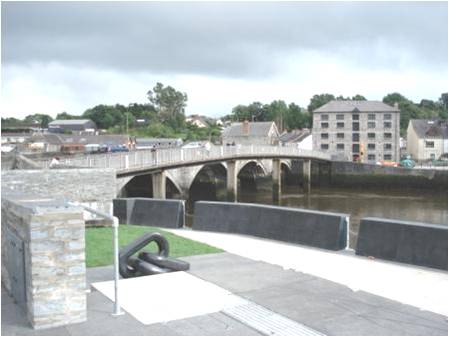 Mae taith y Teifi bron ar ben yn Aberteifi, tref fywiog sy’n gorwedd rhwng y môr a dechrau dyffryn Teifi. 

Pam fod draig yn yr afon?
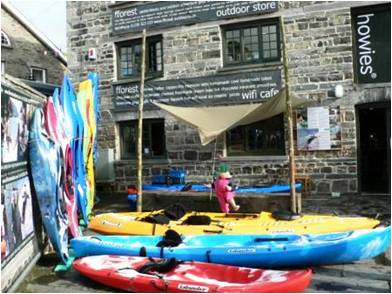 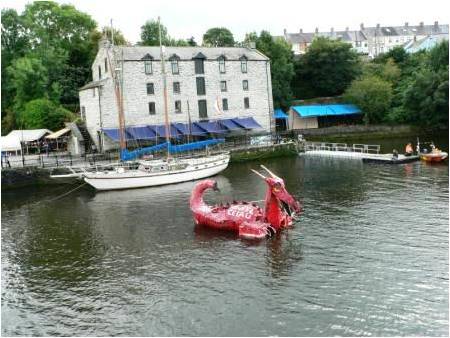 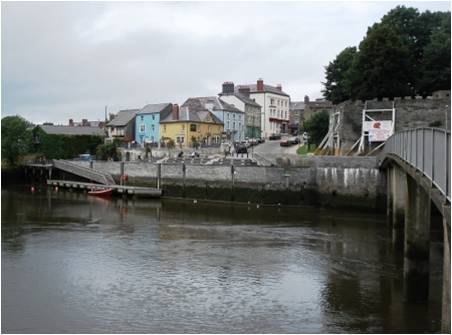 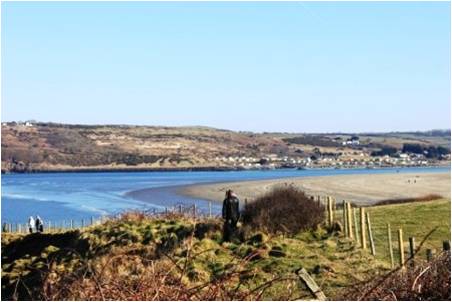 Aber yr afon Teifi : Traeth Poppit
Rydym wedi cyrraedd y môr!

Mae’r rhan fwyaf o dywod a mwd ar foryd y Teifi wedi ei orchuddio â’r llanw uchel. Pan fydd y llanw yn mynd allan edrychwch faint o dywod sydd yma!
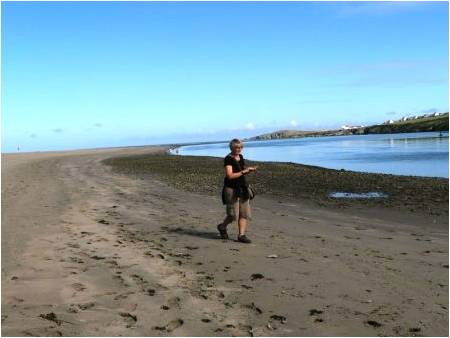 Beth oedd eich hoff ran o daith yr afon?
Gyda llaw – gwnaed y ddraig fel rhan o ddathliadau Gŵyl yr Afon.